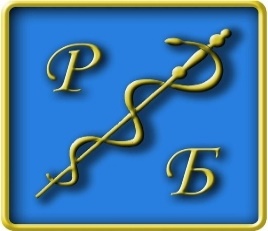 ГБУЗ РК 
«Республиканская больница 
им. В.А. Баранова»
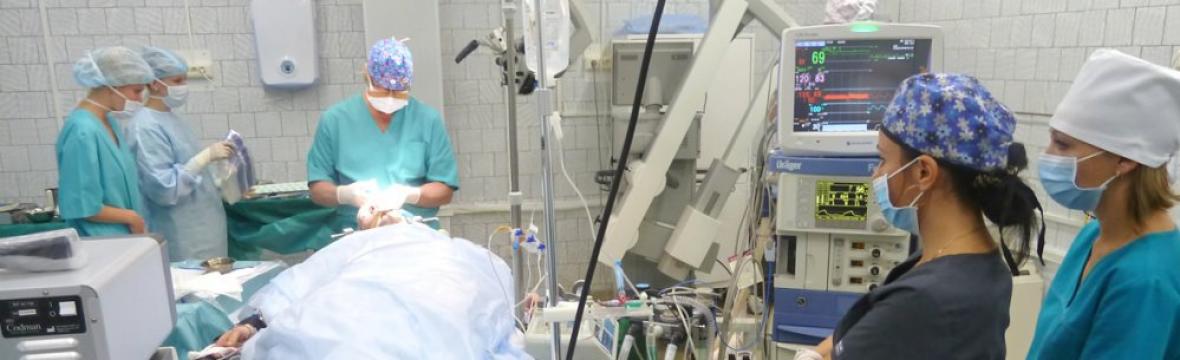 ГБУЗ РК «Республиканская больница им. В.А. Баранова» была создана и открыта в 1951 году.
С открытием больницы начался новый период в развитии здравоохранения республики, связанный с организацией специализированной, консультативной и методической помощи медицинским учреждениям Карелии.
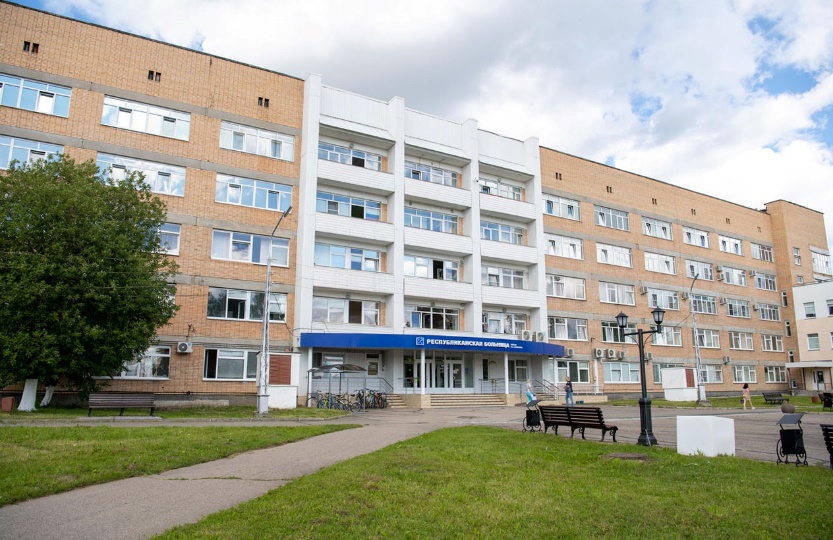 Структура ГБУЗ РК «Республиканская больница им. В.А. Баранова»
Прионежский филиал
Поликлиника
Структурные подразделения ГБУЗ РК «Республиканская больница им. В.А. Баранова»
Хирургические отделения
Терапевтические отделения
- Единственные отделения в РК
Структурные подразделения ГБУЗ РК «Республиканская больница им.В.А.Баранова»
Диагностические службы
Медицинские центры
- Единственные отделения в РК
Профили стационаров дневного пребывания и дневных стационаров при АПУ в системе ОМС
Стационары дневного пребывания
Дневные стационарыпри АПУ
Профили специализированной медицинской помощи в амбулаторных условиях
- Единственные приемы в РК
Структура Прионежского филиала ГБУЗ РК «Республиканская больница им. В.А. Баранова»
поликлиника в г. Петрозаводске;

12 врачебных амбулаторий;

5 ФАП;

1 передвижной ФАП;

 3 отделения скорой медицинской помощи
Медицинская помощь в условиях приемных отделений (ПО)
Профили медицинской помощи в неотложной форме в условиях ПО
Наиболее востребованные профили
ГБУЗ РК «Республиканская больница им. В.А. Баранова» - это высокий профессиональный и научный потенциал:  

62% врачей имеют первую и высшую квалификационную категории,
6 докторов медицинских наук, 
25 кандидатов медицинских наук, 
48 Заслуженных врачей Республики Карелия, 
9 Заслуженных работников здравоохранения,
9 Заслуженных работников Российской Федерации.
Квалифицированные специалисты и современное оборудование позволяют оказывать широкий спектр медицинских услуг, включая хирургические и диагностические процедуры высокого уровня сложности. 







Республиканская больница сегодня - лидер в области высокотехнологичной медицинской помощи (ВМП) и продолжает развиваться  для обеспечения населения региона современными и эффективными методами лечения.Все это дает пациентам возможность получить качественное лечение  на территории Карелии.
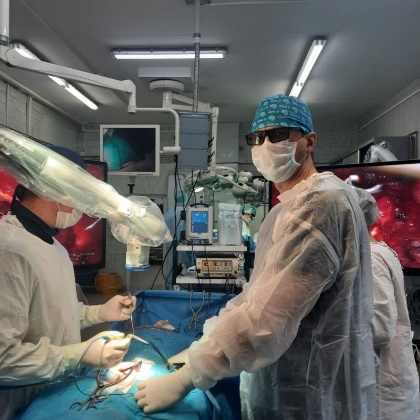 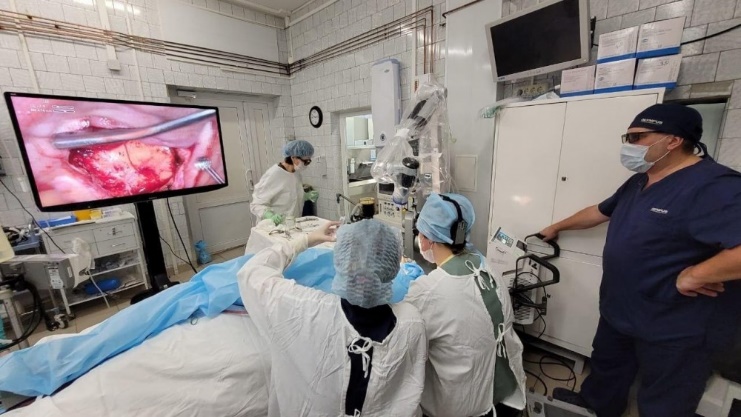 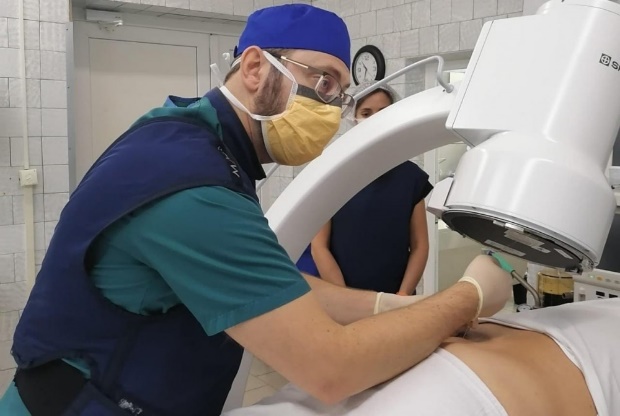 12
Региональный сосудистый центр  ГБУЗ РК «Республиканская больница им. В.А. Баранова» 

 функциональное объединение структурных подразделений больницы
 оказывает круглосуточную специализированную в том числе высокотехнологичную, медицинскую помощь больным с острым нарушением мозгового кровообращения (ОНМК) и с острым коронарным синдромом (ОКС)
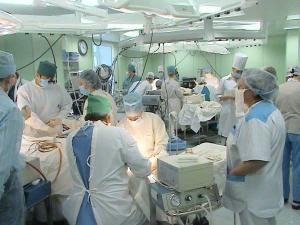 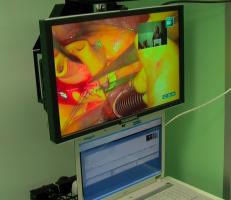 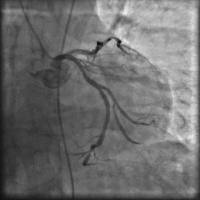 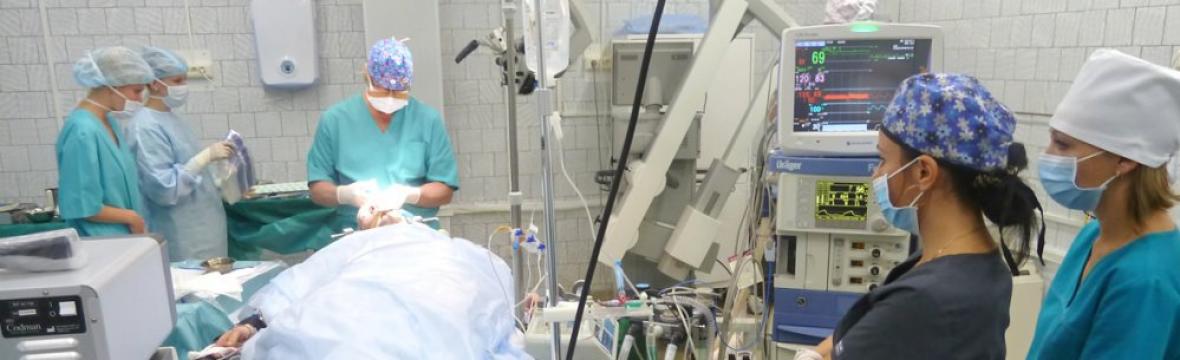 Современное высокотехнологичное оборудование
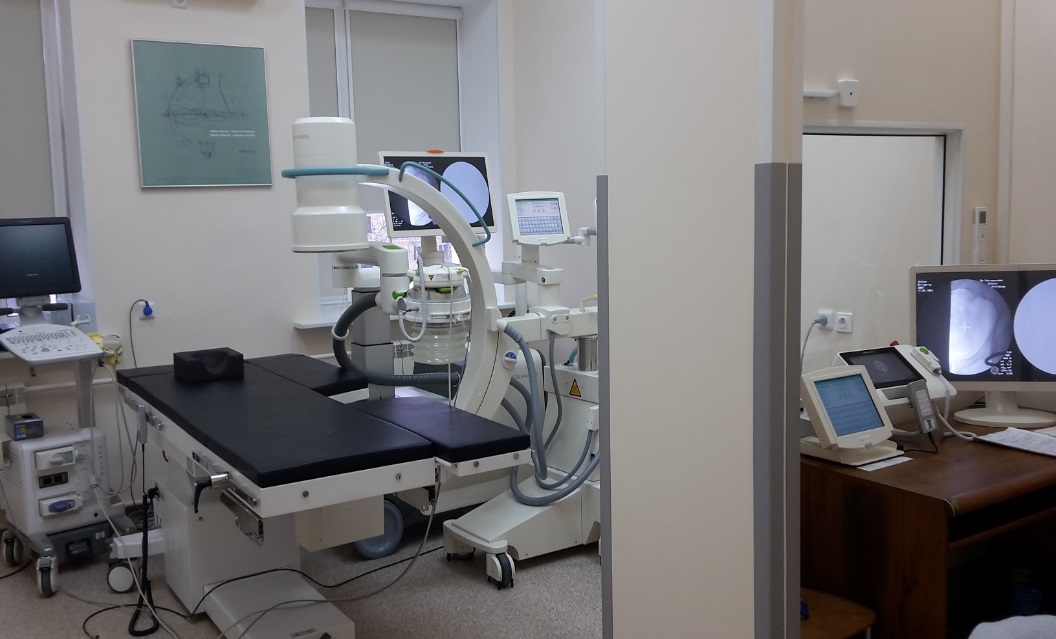 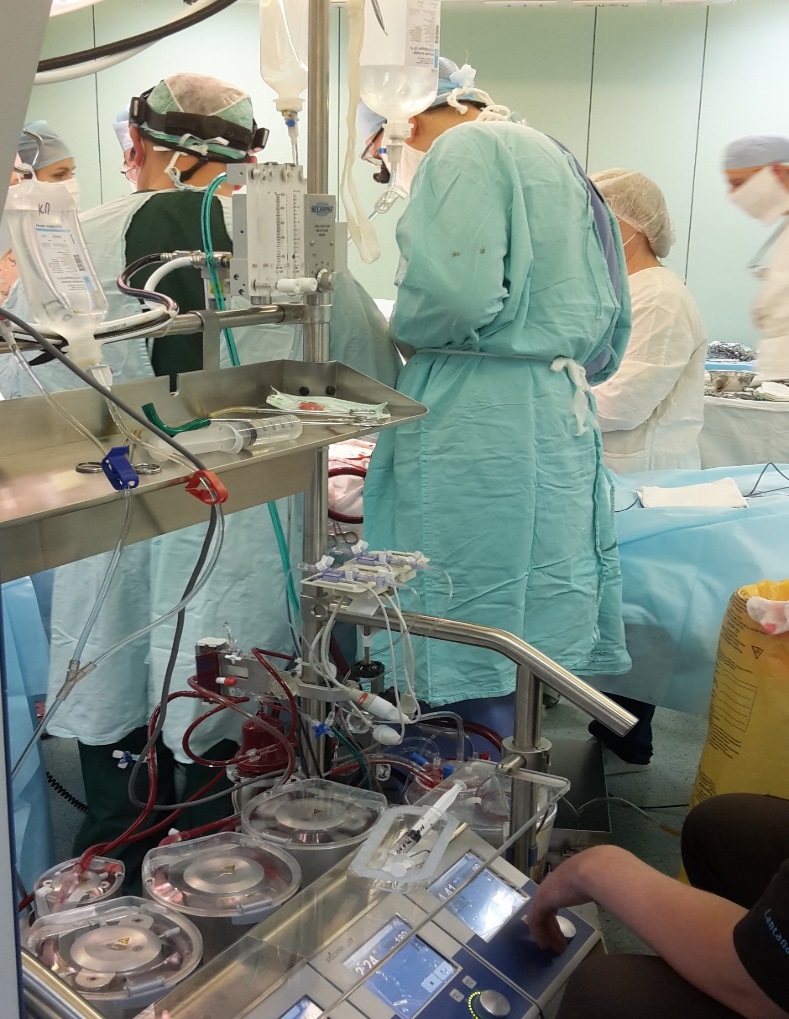 Современное высокотехнологичное оборудование
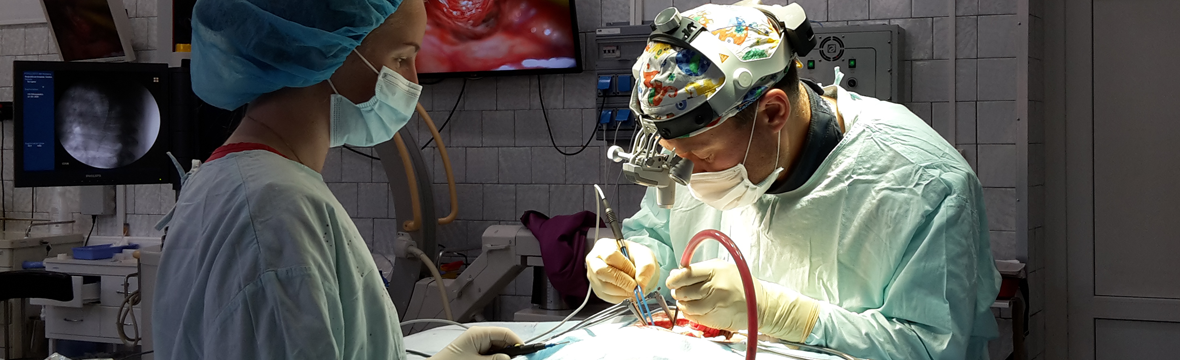 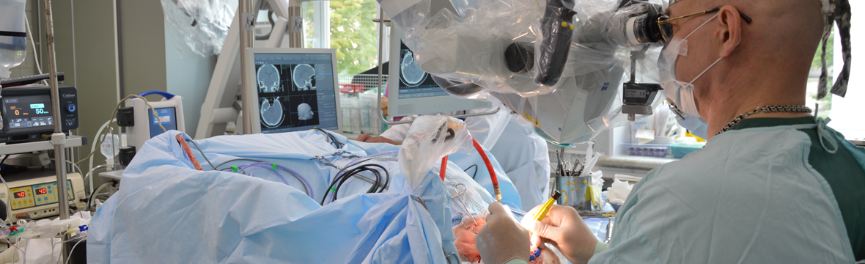 Современные операционные
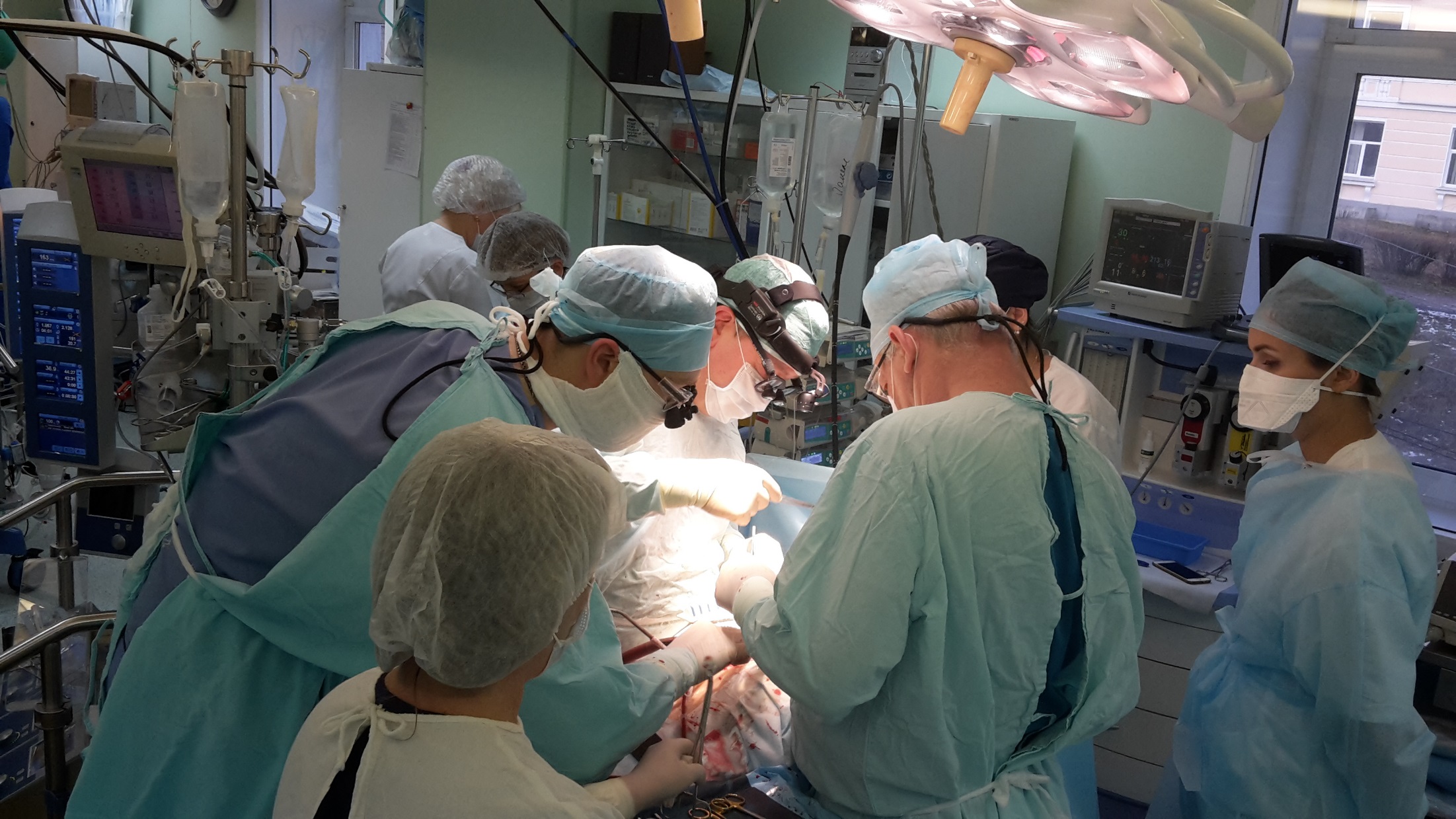 Республиканская больница  им. В.А. Баранова – это:
многолетние традиции наставничества, 
возможности профессионального роста,
научные и научно-практические конференции, 
мастер-классы ведущих специалистов страны,
опыт работы в многопрофильном стационаре,
развитая практика мультидисциплинарных подходов,
меры социальной поддержки молодых специалистов.
Оплата труда специалистов
126 950 руб. – целевое значение заработной платы врачей
63 480 руб. –  целевое значение заработной платы специалиста со средним медицинским образованием
Меры социальной поддержки молодых специалистов
Выплата дополнительной ежемесячной стипендии студентам–«целевикам», врачам-ординаторам, заключившим договоры о целевом обучении в образовательных учреждениях по программах высшего и среднего профессионального образования.
Выплаты в рамках программы «Земский доктор» / «Земский фельдшер»  – единовременно до 2 млн.руб.
Компенсация расходов по найму жилого помещения специалистам в Прионежском муниципальном районе.
Компенсация коммунальных расходов сотрудникам, проживающим и осуществляющим трудовую деятельность в сельской местности.
Контакты
Главный врач
Карапетян Тамази Дарчович
E-mail:rb@zdrav10.ru

Отдел кадров 
8(8142)76-42-80; 89004577675
E-mail:kadr@medicine.Karelia.ru

https://hospital.karelia.ru
Добро пожаловать!
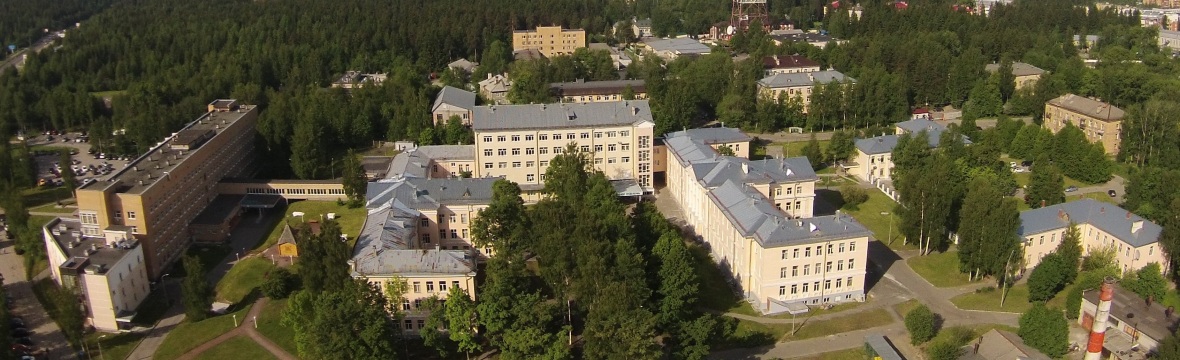